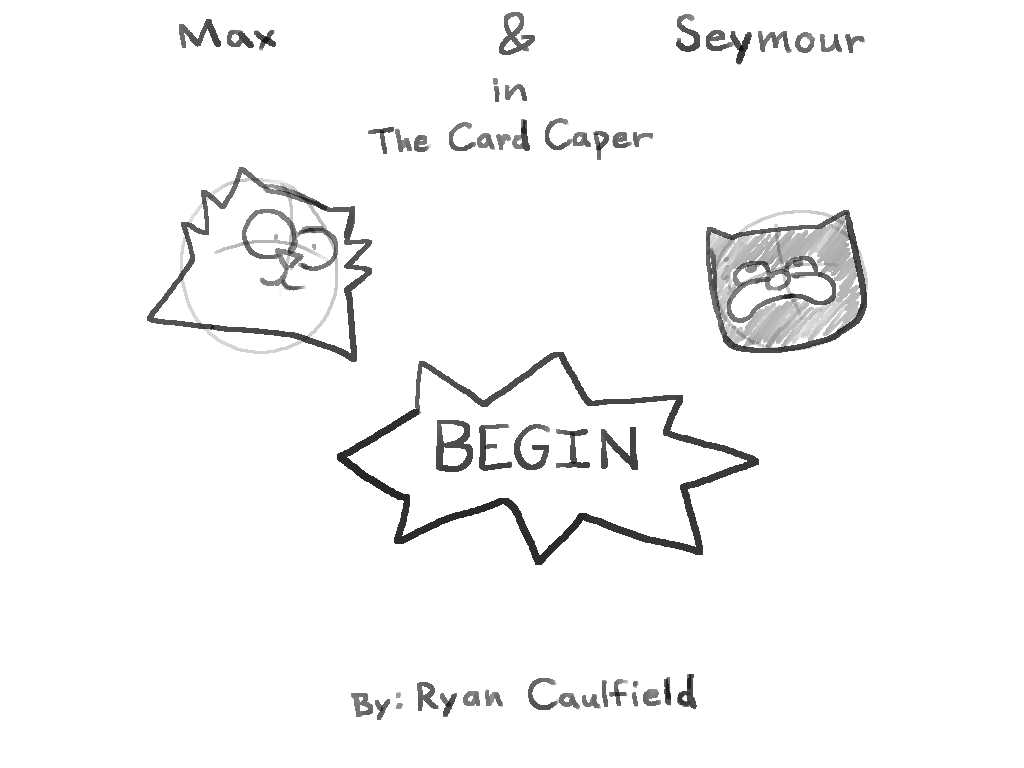 Titlecard
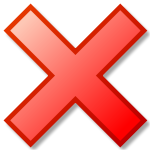 Panel_1
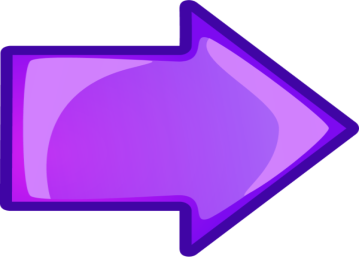 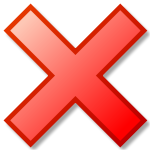 Panel_2
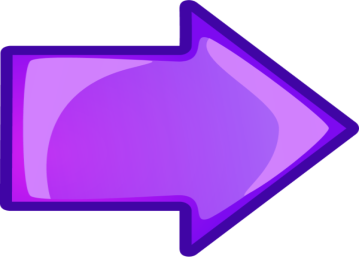 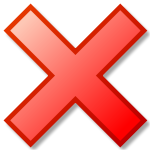 Panel_3
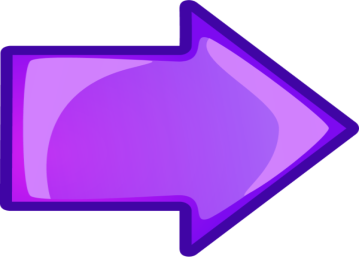 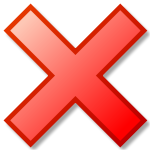 Panel_4
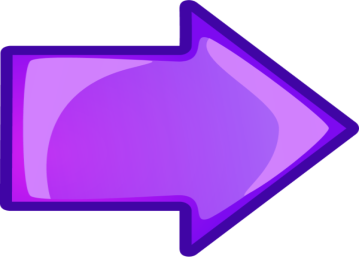 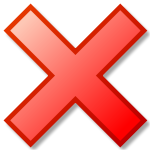 Panel_5
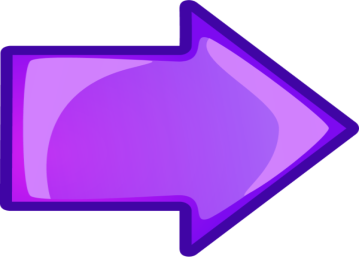 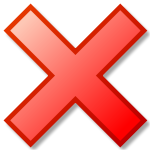 Panel_6
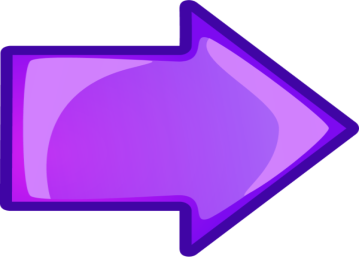 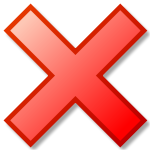 Panel_7
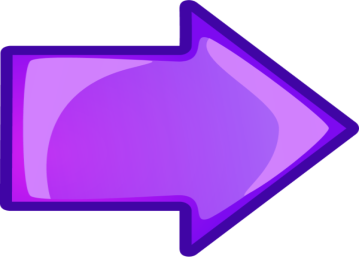 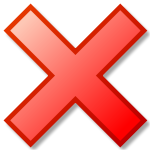 Panel_8_decision1
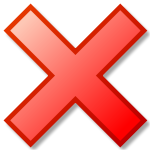 Admire_1
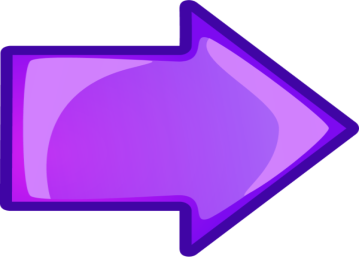 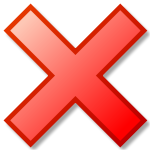 Ignore_1
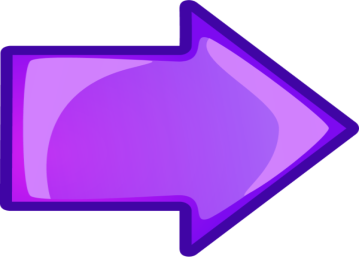 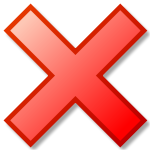 Ignore_2
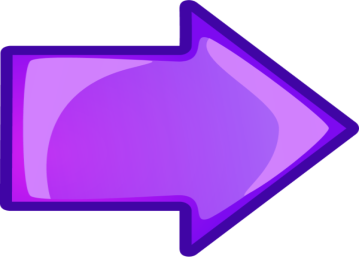 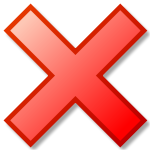 Ignore_3
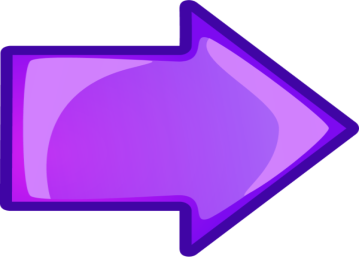 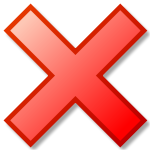 Ignore_4_decision2
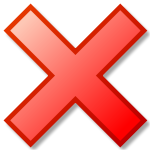 spaceOut_1
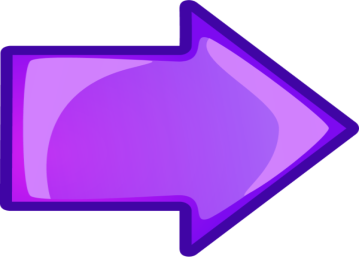 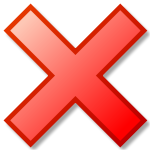 Remember_1
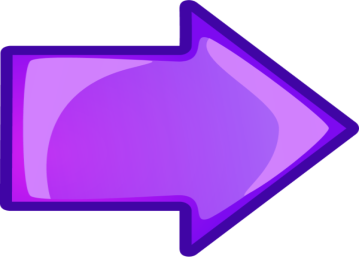 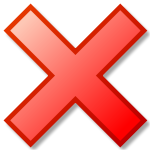 Remember_2
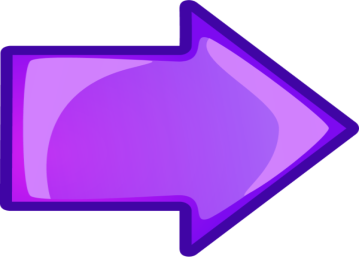 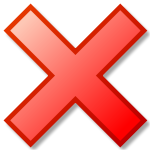 Remember_3
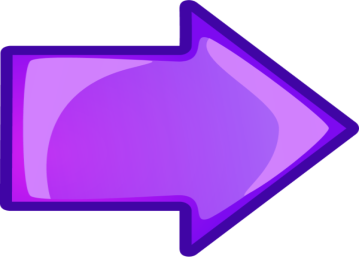 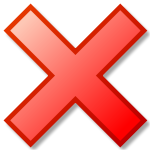 Remember_4
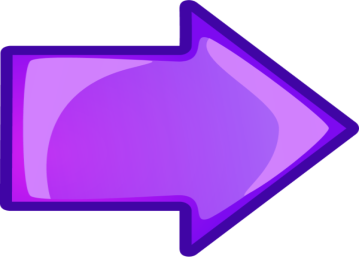 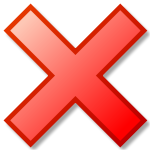 Remember_5_end1
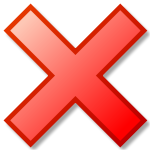 Steal_1
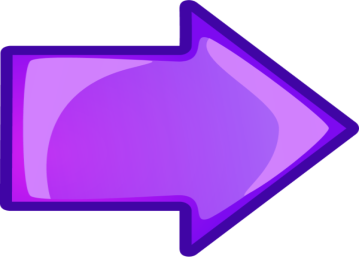 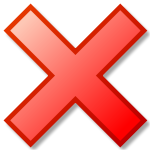 Steal_2
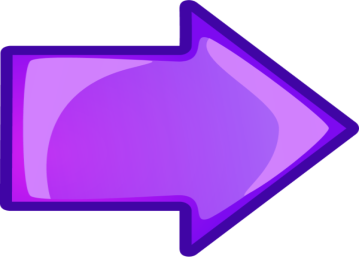 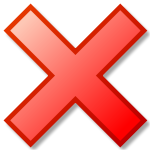 Steal_3
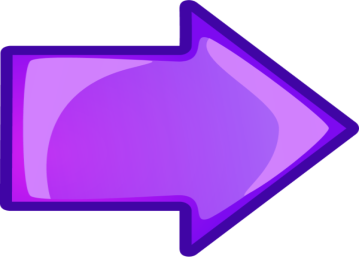 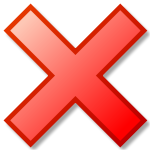 Steal_4
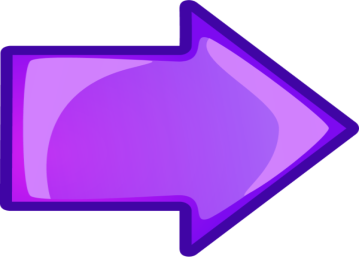 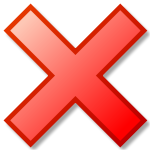 Steal_5_decision3
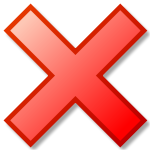 Purchase_1
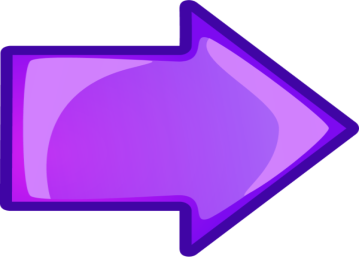 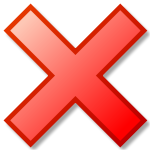 Purchase_2
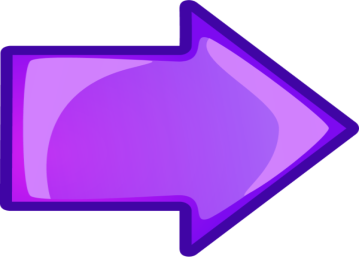 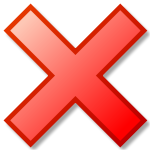 Purchase_3
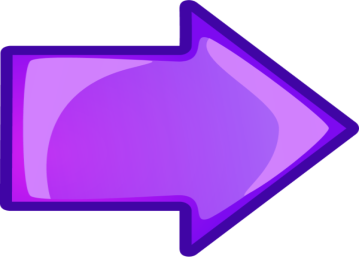 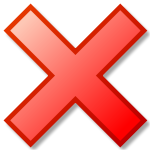 Purchase_4
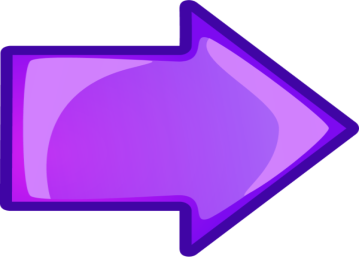 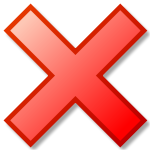 Purchase_5
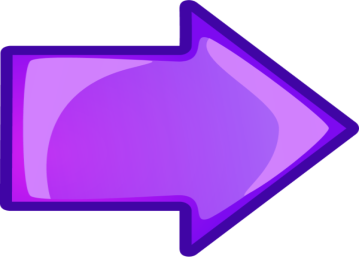 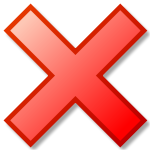 Purchase_6_end2
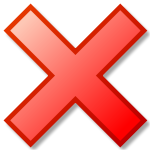 Return_1
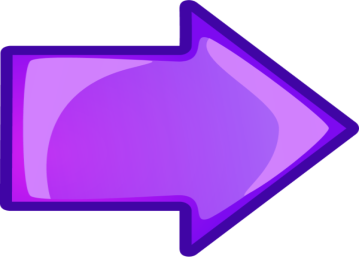 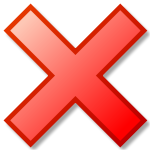 Return_2
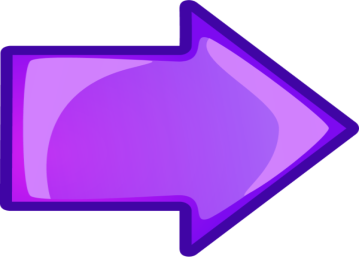 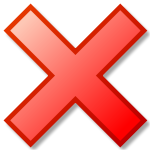 Return_3
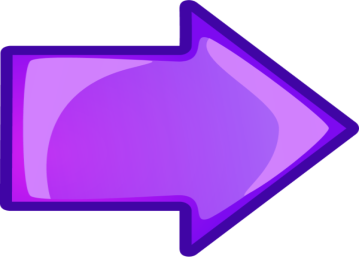 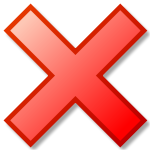 Return_4
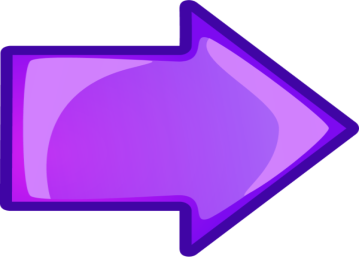 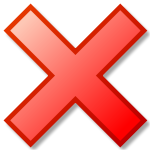 Return_5
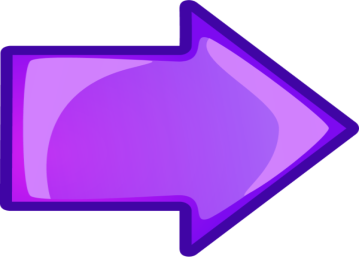 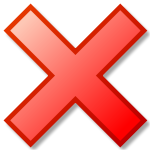 Return_6
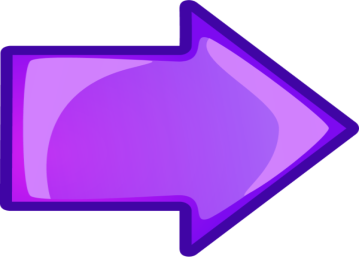 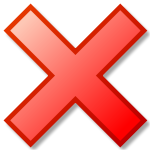 Return_7_end3
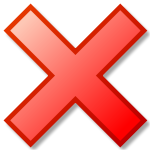 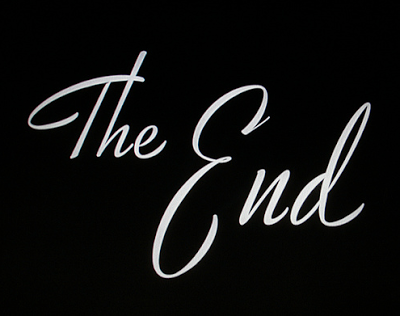